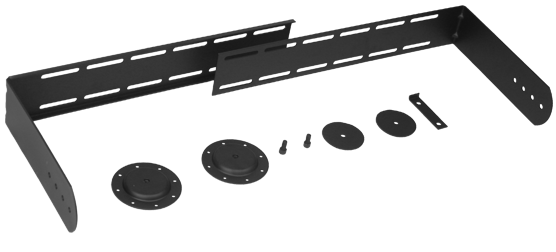 SBU001S
SPEAKER BRACKET
스피커 벽부형 브라켓
천정 / 벽부 설치 가능
용도			: 스피커용
재질			: STEEL
허용하중			: 50kg
외형 규격(W x H x D) 		: 534 x 217 x 94mm
무게			: 4kg